Karyotype
Photograph of the complete set of chromosomes for an individual
Human                                 Horse
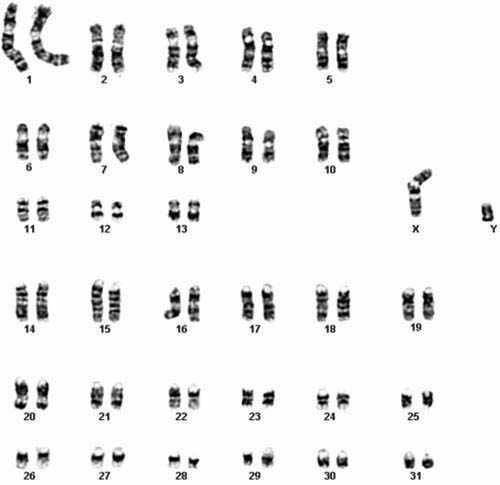 22 Autosome pairs: 1 sex chromosome pair
46 Chromosomes Total
30 autosome pairs: 1 sex chromosome pair
Arrangement Criteria
Chromosomes are arranged and matched by 3 criteria 
1. Size 
Longer chromosomes are numbered lower (Chromosome 1 is the longest) 
2. Banding Pattern 
Each chromosome bas a distinct pattern of bands on it that only matches its pair 
3. Location of centromere 
Metacentric: middle
Acrocentric: near one end
Sub metacentric: in between middle and end
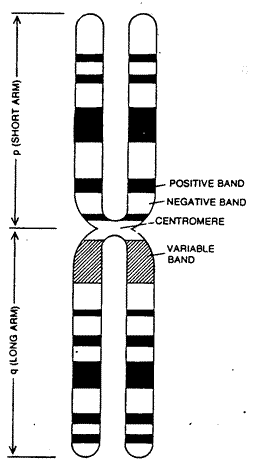 Abnormal Karyotypes: when meiosis goes wrong
Caused by meiotic non-disjunction: Failure of chromosomes to separate during meiosis. 
One of the resulting cells will have an extra copy of the chromosome and another will have no copy.
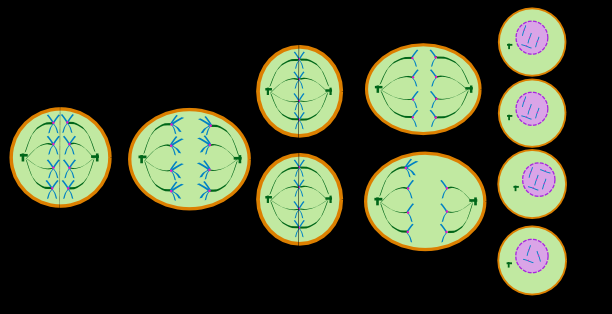 When meiosis goes wrong…..
Aneuploidy: Abnormal amount of chromosomes in an individual 
Too many: Polyploidy (Trisomy, Tetrasomy etc). 
Only one: Monosomy
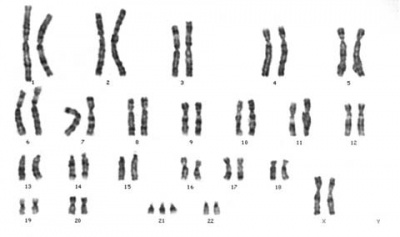 Vocabulary Preview
Cytogenetics 
Karyotype 
Amniocentesis 
Gestation 
Hereditary 
Prognosis
With your table group come up with a definition for each of the words: If you do not know the definition, give it your best guess based on what you do know and what we have talked about so far today